1. Zone de rues cyclables
Qu’est-ce qu’une zone de rues cyclables ?

La particularité principale des rues cyclables réside dans le fait que les véhicules motorisés ne peuvent dépasser les cyclistes, lesquels peuvent circuler sur toute la largeur de la chaussée. En outre la vitesse y est limitée à 30 km/h. (Article 22 novies du code de la route)

La plupart des rues concernées par le projet sont des rues à sens unique, compactes et où la vitesse est déjà réduite à 30km/h.
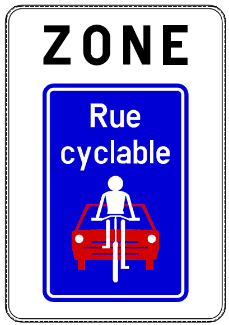 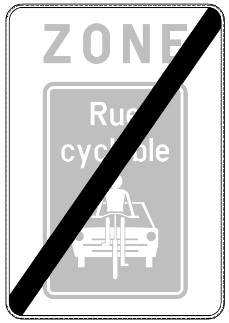 1. Zone de rues cyclables
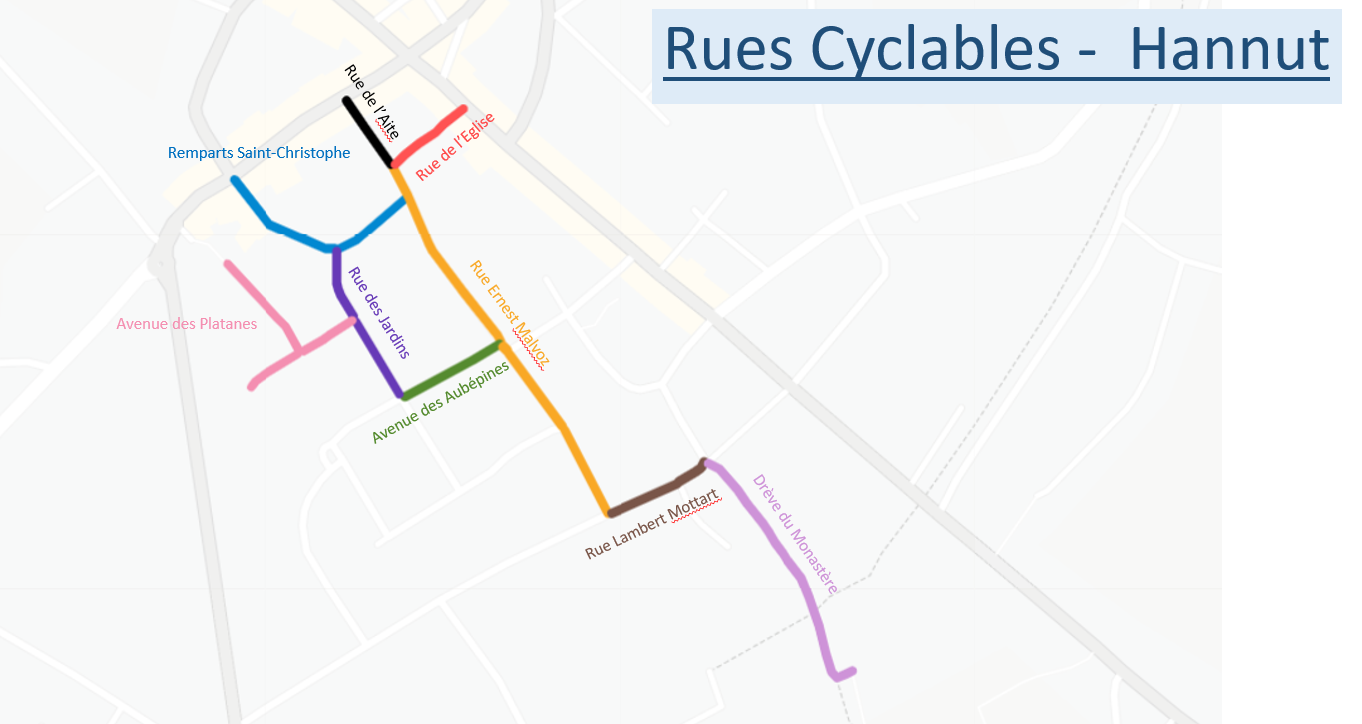 1. Zone de rues cyclables
Avenue des Jardins
=> marquage de deux zones de stationnement
pour montrer qu’il y a du stationnement disponible à 2 minutes de l’école
pour empêcher le stationnement des deux côtés de la voirie
Pose de potelet pour empêcher le stationnement sur le trottoir

Remparts Saint-Christophe
=> agrandir le passage piétons existant
=> créer un deuxième passage pour piétons
=> création d’un dépose minute

Rue de l’Aite
=> Création d’un passage piétons entre l’église et l’école Saint-Cœur de Marie
1. Zone de rues cyclables
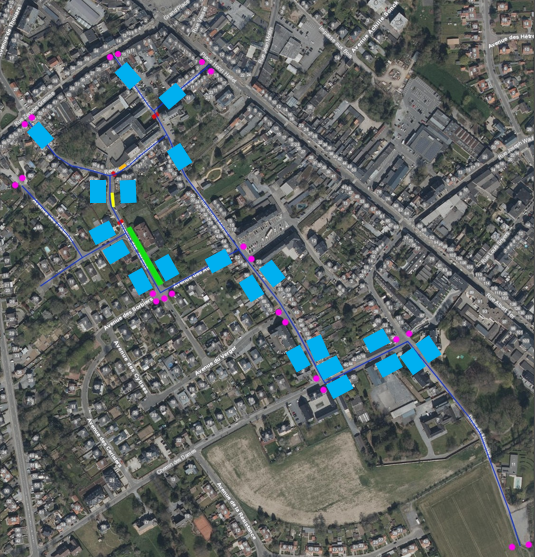 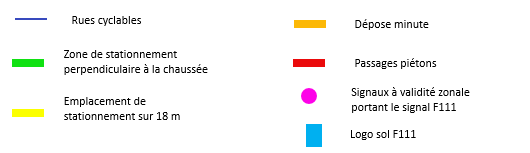